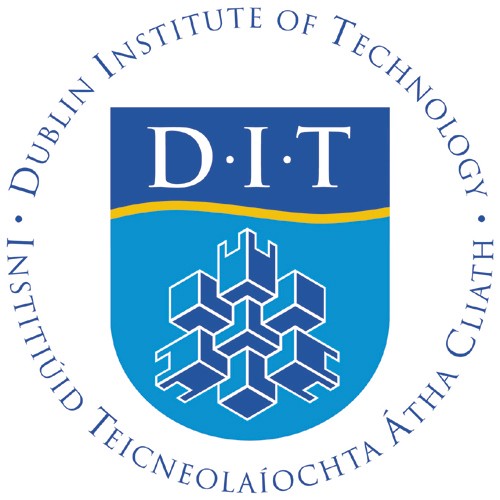 Ishikawa Diagrams
Thinking Creatively
Ishikawa Diagrams  (or Herringbone Diagrams)
Machines
Methods
Manpower
Secondary
Cause
Primary
Cause
Materials
Measurements
Milieu
Thinking Creatively
Ishikawa Diagrams (or Herringbone Diagrams)
These diagrams show the causes of a specific event, common uses are for product design and quality defect prevention, to identify potential factors causing an overall effect. 
Each cause or reason for imperfection is a source of variation. Causes are usually grouped into major categories to identify these sources of variation.
Thinking Creatively
Machines: Any equipment, computers, tools etc. required to accomplish the job
Methods: How the process is performed and the requirements for doing it, such as policies, procedures, rules, regulations and laws
Manpower: Anyone involved with the process
Materials: Raw materials, parts, pens, paper, etc. used to produce the final product
Measurements: Data generated from the process that are used to evaluate its quality
Milieu: The environment or conditions, such as location, time, temperature, and culture
Thinking Creatively
Ishikawa Diagrams
Could use the following:
What
When
Where
Secondary
Cause
Primary
Cause
Why
Who
How